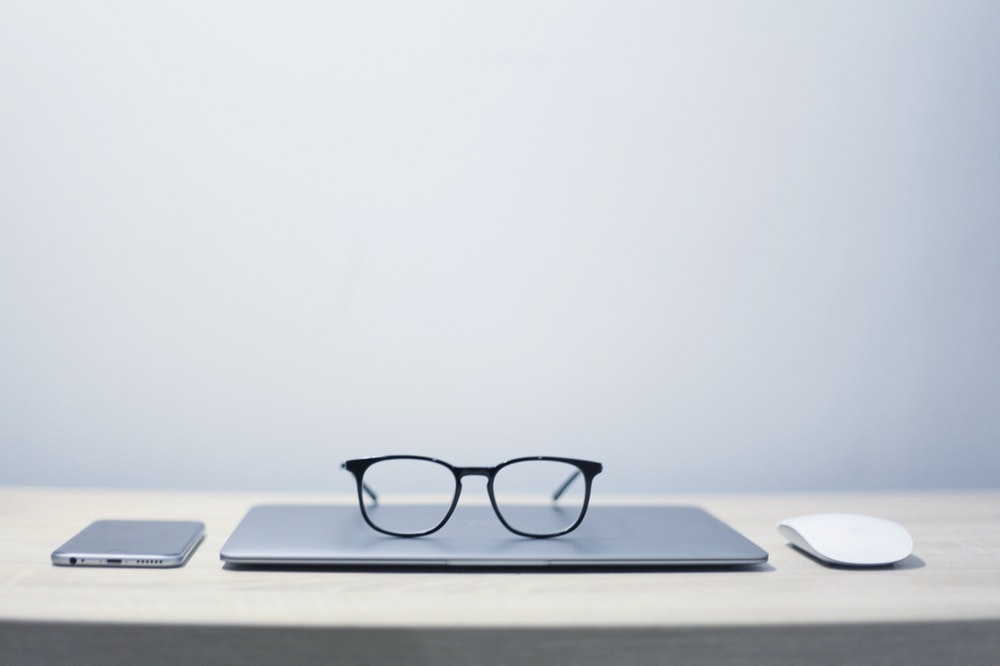 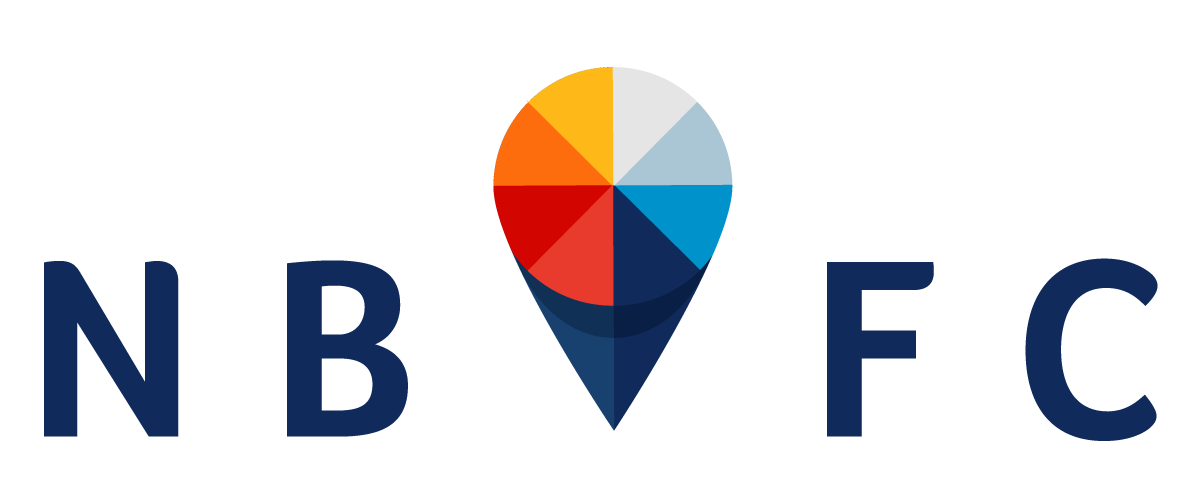 „Dokumentų valdymo iššūkiai 
centralizacijos kontekste.
 NBFC atvejis“
Antanas Matusa, Nacionalinio bendrųjų funkcijų centro direktorius
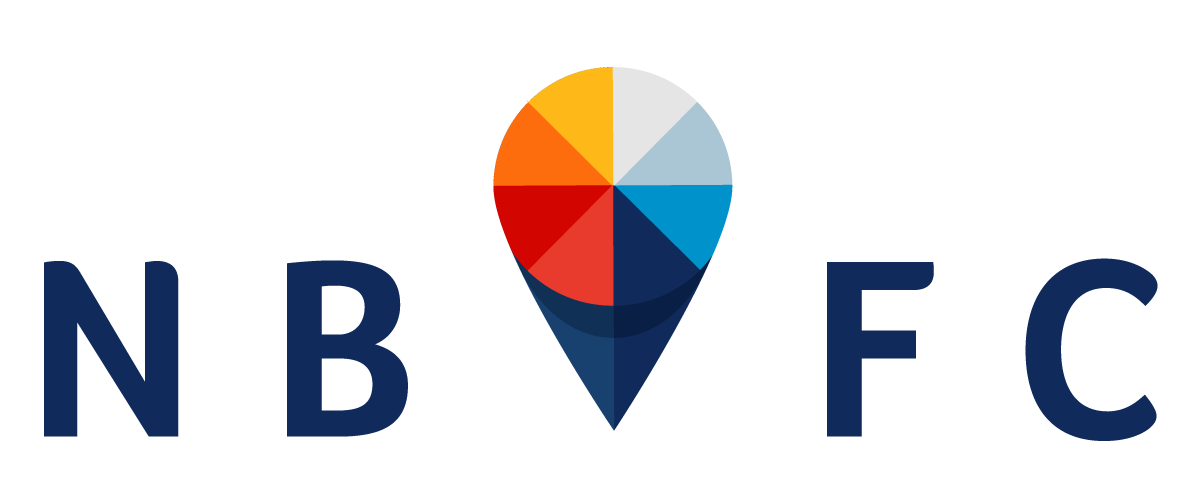 NBFC veikla
Nuo 2018 m. kovo 1 d. 11 įstaigų
(LRVK ir 10 Vyriausybės atstovų apskrityse tarnybų) BA centralizuotai pradėjo atlikti NBFC.
2018 m. vasario 15 d. įsteigtas NBFC.
2018 m. liepos 3 d. pradedamas 140 įstaigų centralizuotas BA ir PA funkcijų atlikimas.
Nuo 2020 m. vidurio 
(II ir III konsolidavimo etapai)
Pagrindiniai DV iššūkiai
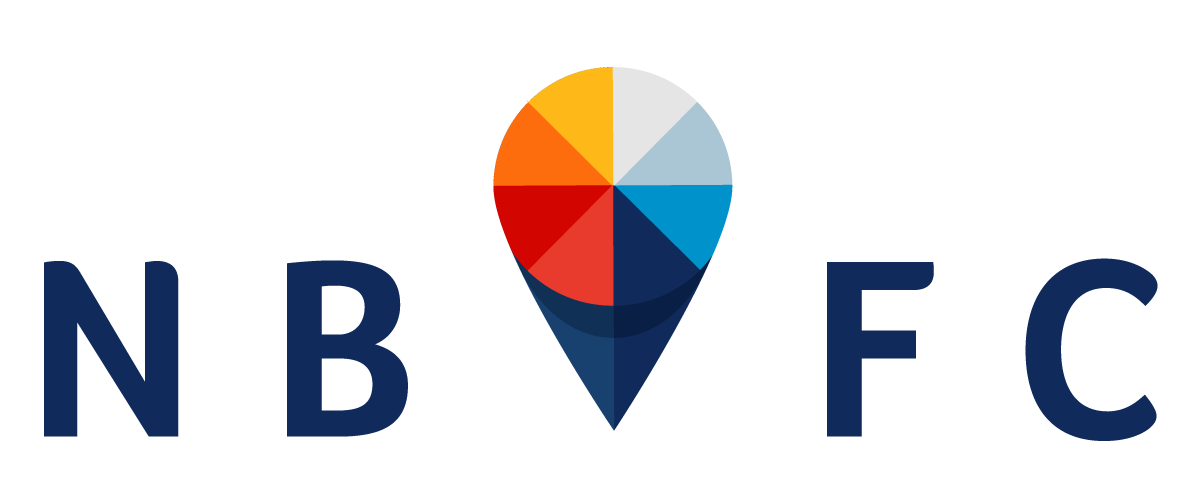 1. Gaunamų dokumentų kiekis/srautas
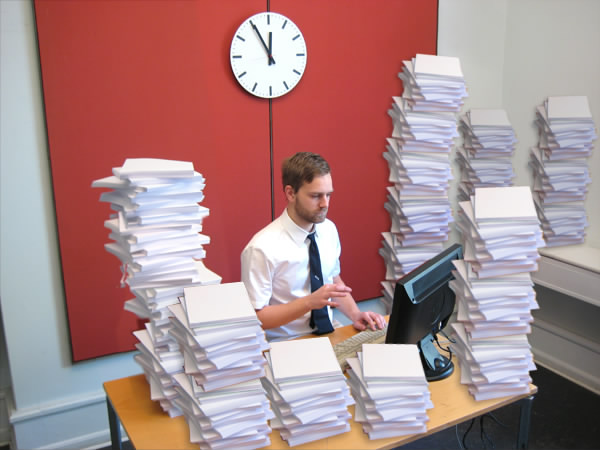 2. Siunčiamų dokumentų kiekis/srautas
3. Apsunkintos NBFC vidinės procedūros
4. Įstaigų duomenų tinklų saugumo „burbulas“
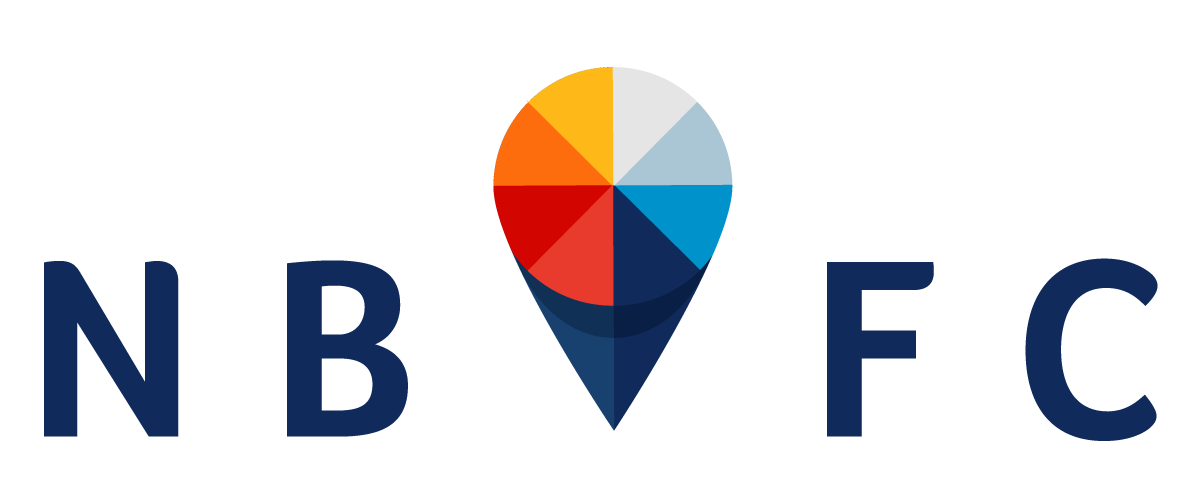 Dokumentų srautai NBFC
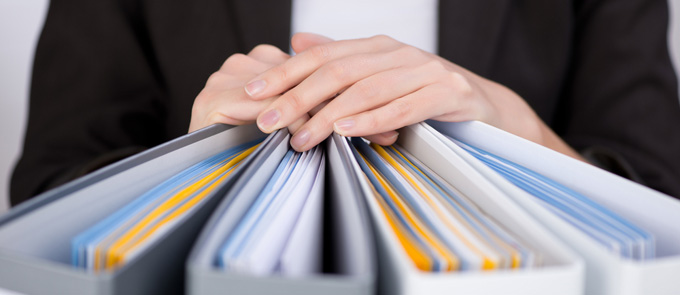 Iššūkių priežastys
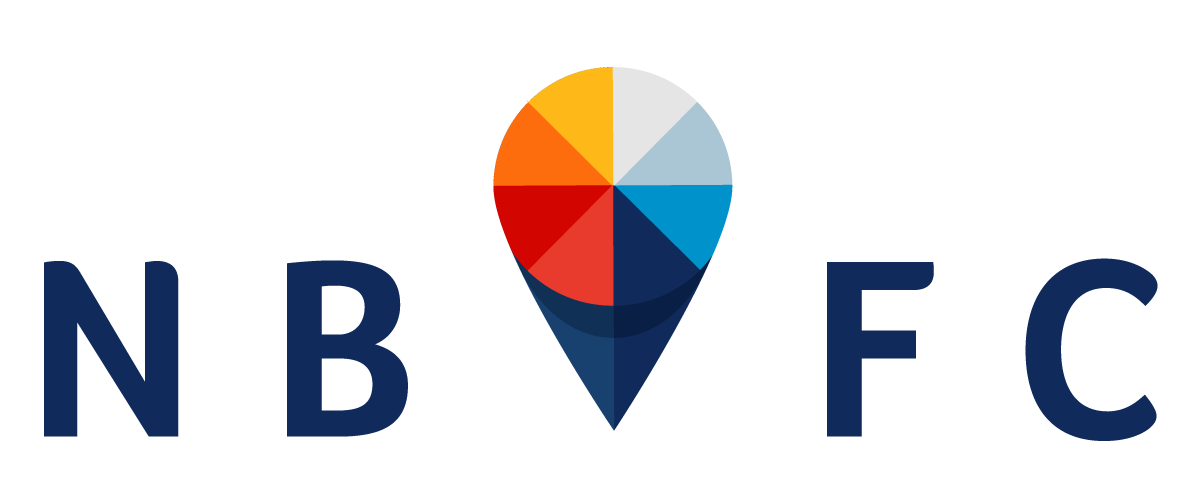 Bendros DV platformos nebuvimas
Skirtingi dokumentų valdymo brandos lygiai įstaigose
Skirtingos DVS ir nesuderintos procedūros su NBFC
Žmogiškasis faktorius
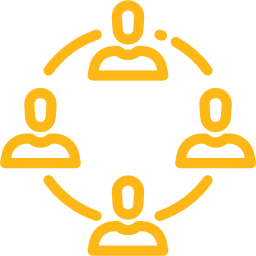 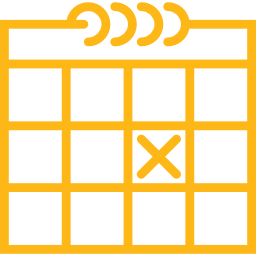 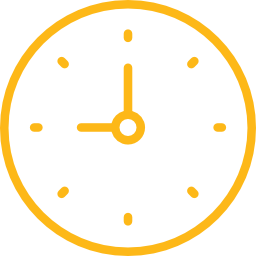 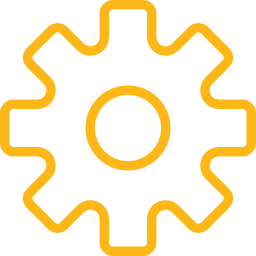 1
2
3
4
54 iš  135 įstaigų neturi DVS
Vyrauja DV brandos lygis – 1 arba 2
2020 – 2021 m.
Pasipriešinimas pokyčiui
Sprendimo būdai (I)
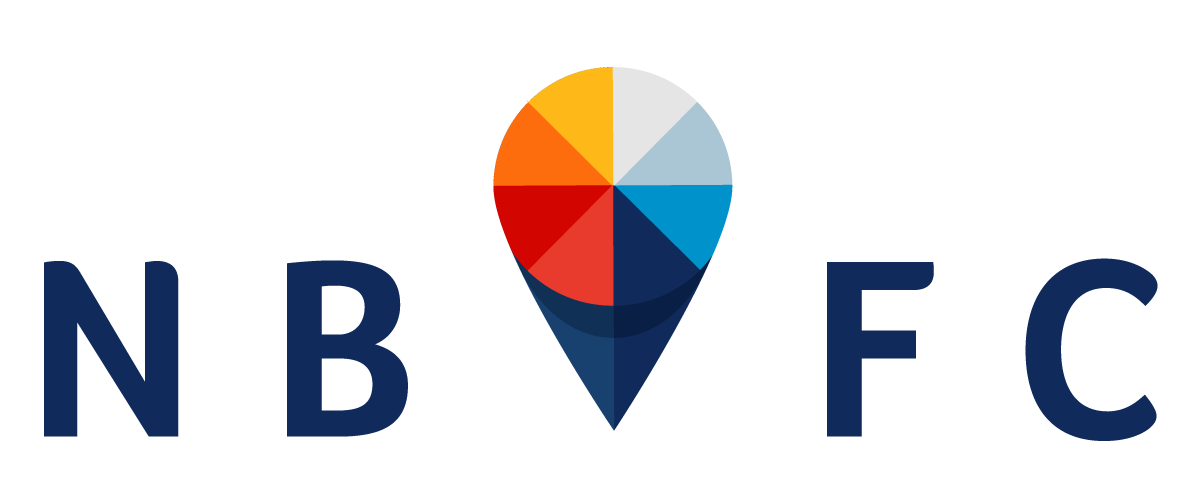 Įvesta dalinai automatinė dokumentų registracija ir skirstymas
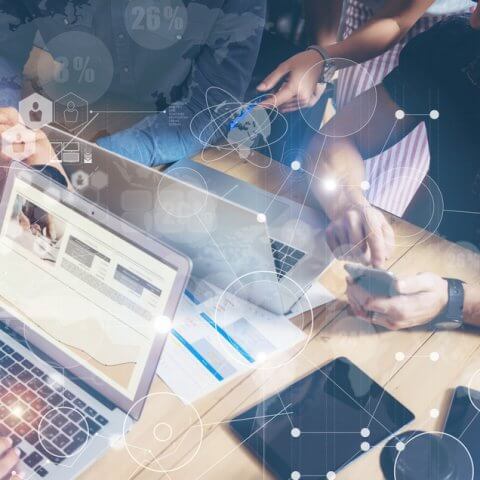 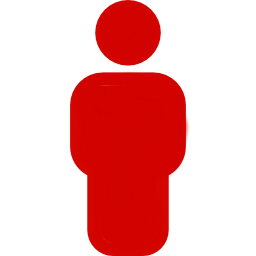 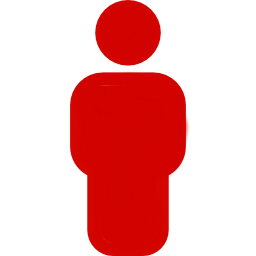 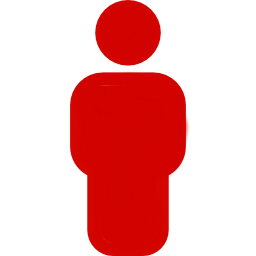 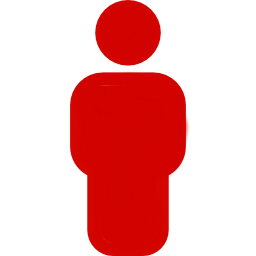 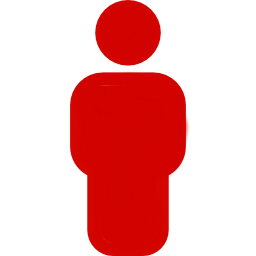 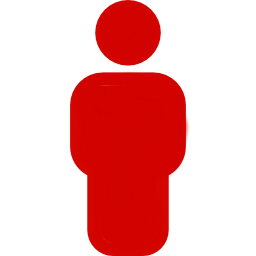 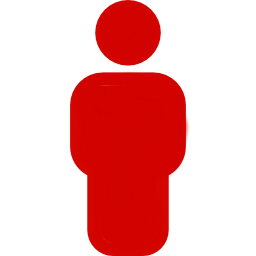 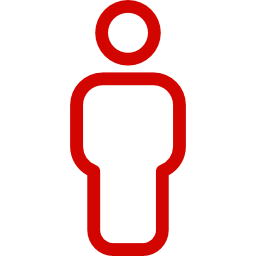 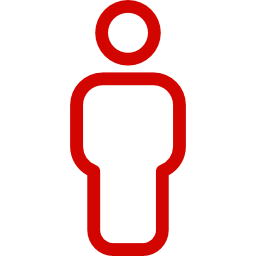 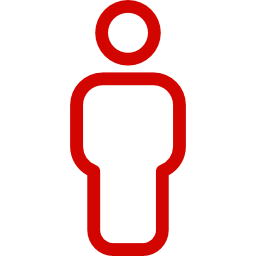 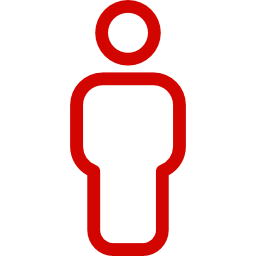 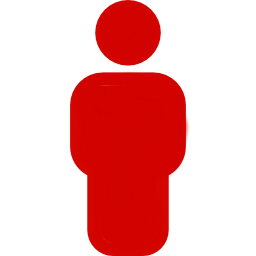 Sprendimo būdai (II)
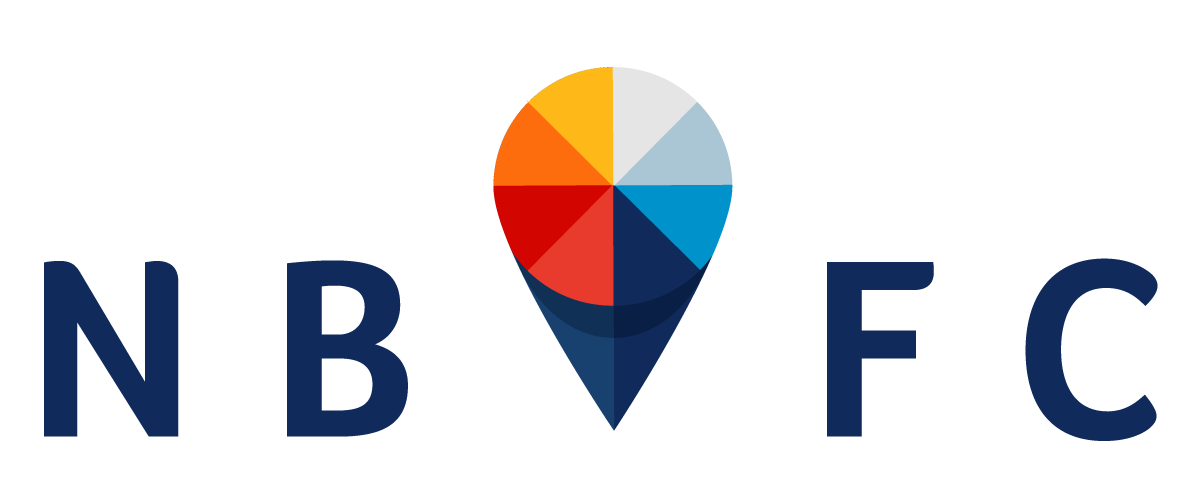 Rengiami procedūrų aprašymai „trumpais žingsniais“ (naudotojo vadovai konkrečioms procedūroms)
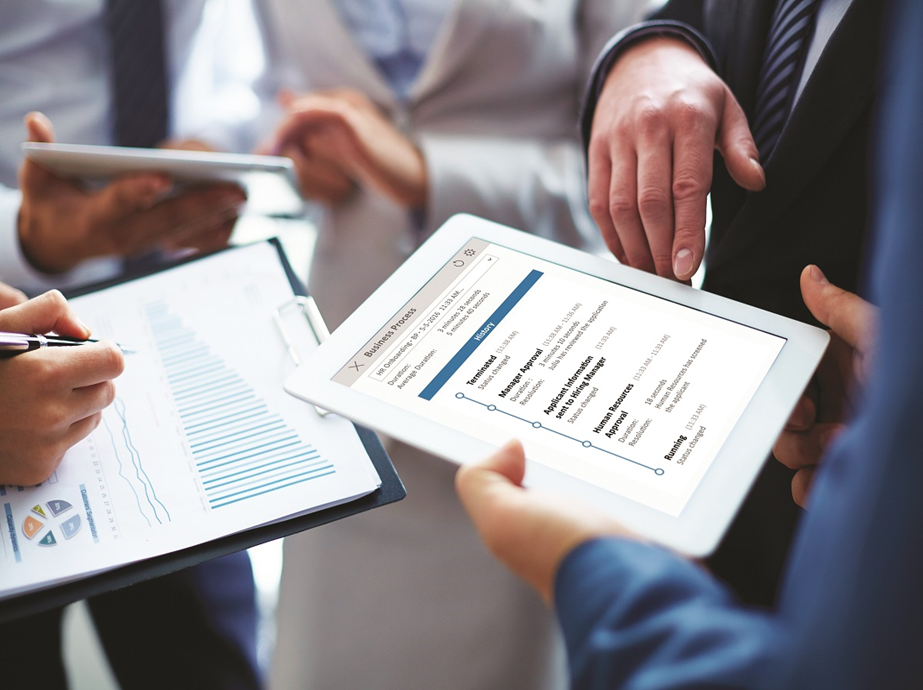 Sprendimo būdai (III)
Rengiama bendra DVS (2020 m. pab.)
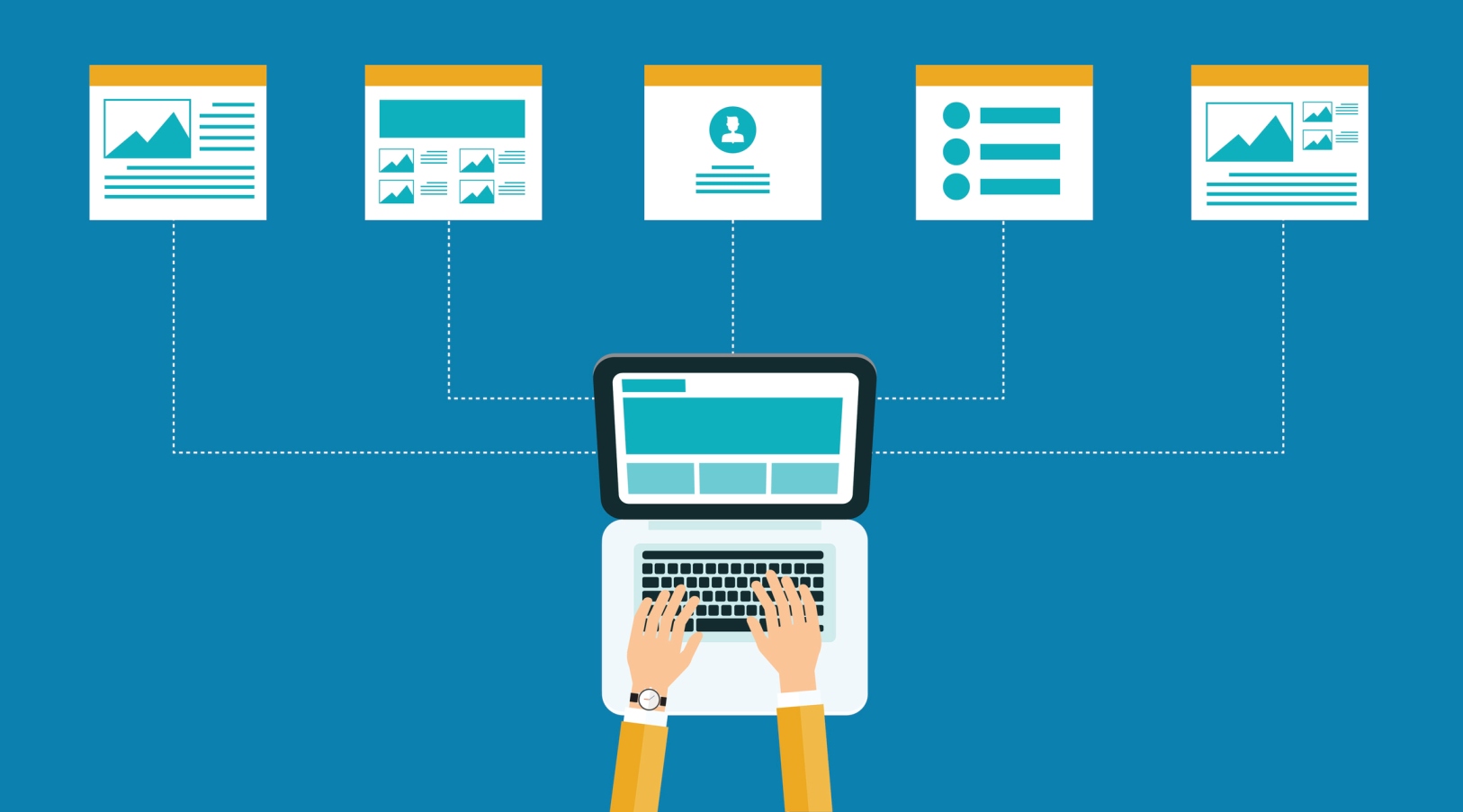 AČIŪ UŽ DĖMESĮ